Registro Nacional de Personas Sancionadas en Materia de  Violencia Política contra las Mujeres en Razón de Género (RNPSVPcMG)
UNIDAD TÉCNICA DE LO CONTENCIOSO ELECTORAL
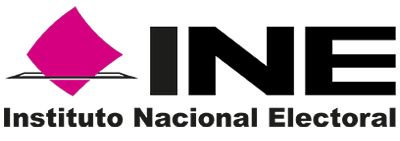 ¿Cómo se originaron los Lineamientos del RNPSVPcMG?
1. La SRX al modificar una sentencia del Tribunal local, tuvo por acreditada la VPG y, entre otras determinaciones, vinculó al OPLE a integrar un registro de ciudadanos sancionados por esta conducta. 

2. Esta determinación llegó a la Sala Superior del TEPJF (SUP-REC-91/2020) y resolvió la validez y constitucionalidad de la integración de una lista de personas infractoras en VPG, señalando:
Que estos registros son acorde al mandato constitucional al establecer un instrumento que permita verificar si una persona cumple el requisito de modo honesto de vivir y en consecuencia pueda competir y registrarse para algún cargo de elección popular.
Que NO se trata propiamente de una sanción, sino que forma parte de la reparación integral que deben garantizar las autoridades, como garantía de no repetición.
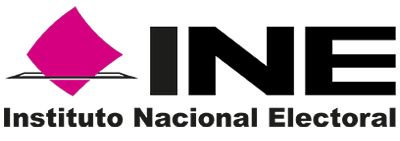 ¿Cómo se originaron los Lineamientos?
Precisó que la inscripción de una persona, por sí misma, no desvirtúa el modo honesto de vivir, sino que dependerá de la sentencia dictada al caso concreto.

Vinculó al INE para la creación de los Lineamientos y que su vigencia sería a partir del inicio del proceso electoral federal 2020 (7 de septiembre de ese año).

3. En cumplimiento, el Consejo General del INE aprobó el acuerdo INE/CG269/2020, relativo a los “Lineamientos para la integración, funcionamiento, actualización y conservación del Registro Nacional de Personas Sancionadas en Materia de Violencia Política Contra las Mujeres en Razón de Género”.
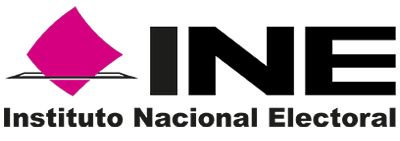 ¿Cuál es el sentido/objetivo del Registro?
Inhibir la VPG.

Concretar la reforma de 2020 sobre VPG.

Facilitar la cooperación entre instituciones para la generación de información relacionada con VPG.

Consultar la información previo al registro de candidaturas. 

Poner a disposición del público en general la información sobre las personas sancionadas por VPG.

Contribuir a la prevención de la violación de los derechos humanos de las mujeres.
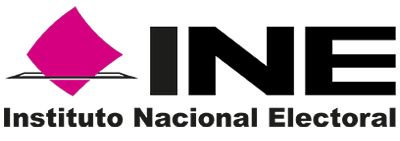 Acciones realizadas por la UTCE para la creación del sistema
Se realizaron diversas reuniones con la UTSI, a fin de diseñar el sistema informático y verificar que cumpliera con las características requeridas para el RNPSVPcMG.

En coordinación con la Unidad Técnica de Vinculación con los OPL, se requirió a los 32 institutos locales, para que designaran a la persona responsable de registrar en el Sistema a las personas sancionadas.

Previa creación de usuarios y contraseñas de acceso para externos, se asignaron credenciales de acceso al responsable en cada instituto local. Lo anterior, permite que la UTCE tenga absoluto control respecto de la información que ahí se vierte.

Se ha capacitado a los responsables en los 32 Institutos locales sobre el acceso y uso del Sistema, en atención a las obligaciones establecidas en los Lineamientos.
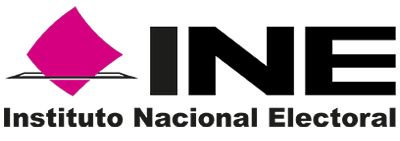 Acciones realizadas por la UTCE
Hizo del conocimiento a las autoridades obligadas, los Lineamientos del RNPSVPcMG. Se ordenó notificar a poco más de 200 instituciones vinculadas:
A nivel federal :
•	Sala Superior del TEPJF.
•	Comisión Nacional de Derechos Humanos.
•	Consejo de la Judicatura Federal.
•	Secretaría de la Función Pública.
•	Fiscalía Especializada de Delitos Electorales.







A nivel estatal
•	Salas Regionales del TEPJF.
•	Comisiones Estatales de Derechos Humanos.
•	Contralorías Estatales.
•	Fiscalías y/o Procuradurías Estatales.
•	Consejos de la Judicatura locales.
•	Secretarías de Gobierno locales.
•	Tribunales Electorales locales.
•	Fiscalías Estatales para la Atención de Delitos Electorales.
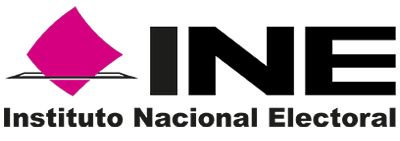 ¿Qué obligaciones tienen esas autoridades?
Las Salas del TEPJF, las autoridades administrativas, jurisdiccionales y penales, tanto federales, como locales, deben informar al INE o al OPL que corresponda, las resoluciones con sanción en materia de VPG.

Los OPL y el INE son responsables de registrar la información relacionada con las personas sancionadas en el ámbito de sus respectivas competencias.

Corresponde al INE y a los OPL, consultar el registro de personas sancionadas para el ejercicio de sus atribuciones, especialmente para el registro de candidaturas.
¿Qué obligaciones tienen las autoridades administrativas electorales?
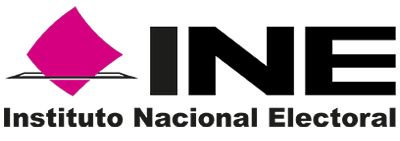 I. Registrar la información sobre las personas sancionadas en un plazo no mayor a 24 hrs, contadas a partir de que una resolución o sentencia firme o ejecutoriada cause estado.

II. Establecer criterios de colaboración y coordinación con autoridades jurisdiccionales para evitar duplicidades en las inscripciones.

III. Operar y mantener actualizadas y disponibles, la infraestructura y plataforma que sustentan el Sistema de las bases de datos del Registro;

IV. Garantizar condiciones de acceso libre y público al Registro;

V. Desarrollar e instrumentar el sistema que permita la captura, ingreso, envío, manejo, actualización y consulta pública del Registro;
¿Qué obligaciones tienen las autoridades administrativas electorales?
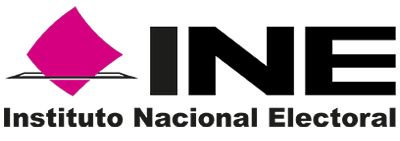 VI. Establecer los criterios para la funcionalidad, operación, respaldo, reconstrucción, seguridad y conservación de la información que contenga la base de datos del Registro;

VII. Implementar acciones y mecanismos de coordinación para el desarrollo tecnológico y soporte técnico del Registro;

VIII. Establecer y mantener actualizadas las medidas de seguridad para la utilización del Registro, a fin de evitar el mal uso de la información;

IX. Adoptar las acciones necesarias para evitar la homonimia en la inscripción;

X. Guardar constancia de las actualizaciones de la información;

XI. Garantizar la protección de datos personales.
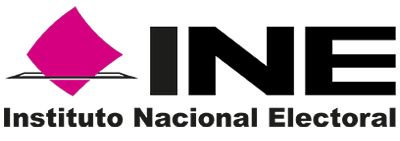 Datos mínimos de la consulta pública
Nombre de la persona sancionada. 
Calidad del sujeto (precandidato/a, candidato/a, servidor/a público, etc)
Ámbito territorial (Entidad federativa, municipio) 
Datos de identificación de la resolución.
Autoridad que lo emite.
Fecha de la resolución.
Permanencia en el Registro.
Sanción.
Reincidencia de la conducta.
Si analizó modo honesto de vivir.
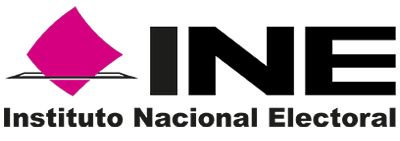 ¿Cuándo debe realizarse la inscripción?
La inscripción de una persona en el Registro se realizará cuando haya sido sancionada mediante resolución o sentencia firme o ejecutoriada que ya no admita recurso en contra. 

Se reitera que son aquellas sentencia que se emitan con posterioridad al 7 de septiembre de 2020, fecha de vigencia del Registro Nacional.
Las personas que hayan sido sancionadas por VPG con anterioridad a la vigencia de los Lineamientos no serán incorporadas en el Sistema, sin embargo, deberán permanecer en los registros históricos del INE y los OPL.
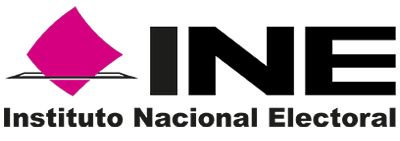 ¿Qué tiempo deberá permanecer en el registro?
La persona sancionada permanecerá en el registro:

Hasta por 3 años si la falta es considerada leve. 

Hasta 4 años si fuera considerada como ordinaria.

Hasta 5 años si fuera calificada como especial.

Puede aumentar hasta 6 años dependiendo de cada caso.
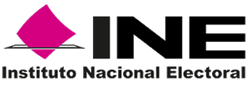 Opinión emitida por la Comisión de Igualdad de Género y No Discriminación sobre los casos no previstos en los Lineamientos (Acuerdo INE/CIGYND/1/2021)
Derivado de las acciones implementadas por la UTCE, se han elaborado propuestas de convenios de colaboración, tanto con autoridades jurisdiccionales y penales, así como con los 32 OPL. 


De estas reuniones de trabajo surgieron una serie de preguntas que implicaron que la Comisión de Igualdad de Género y No discriminación del INE se pronunciara al respecto, a fin de que la Secretaría Ejecutiva pudiera emitir un criterio interpretativo.
(Acuerdo INE/CIGYND/1/2021)
¿El Consejo General del OPL tiene la facultad de determinar la temporalidad del registro en el Sistema cuando la sentencia local no lo establezca? Tratándose de registros ordenados por autoridades electorales locales, deberá ser el OPL quien haga el registro y establezca la temporalidad.

¿Qué acciones se deberán realizar cuando la sentencia local no establezca la gravedad de la falta? Solicitar por oficio aclaración de sentencia a la autoridad resolutora que establezca la gravedad de la falta y, de ser posible, la temporalidad. Hecho lo anterior y en caso de que la autoridad emisora de la resolución no establezca la gravedad y la temporalidad, o solamente señale la gravedad, entonces cada autoridad deberá realizar dicho análisis.

Cuando existan diferencias respecto a la temporalidad del registro de una persona por la acreditación de una conducta constitutiva de VPMRG entre los Lineamientos y la norma local, ¿Que norma deberá aplicarse? Cuando exista la norma local correspondiente para determinar la temporalidad del registro de una persona que cometió una conducta constitutiva de VPCMRG, será ésta la que se deberá aplicar.
(Acuerdo INE/CIGYND/1/2021)
En caso de que el OPL haya emitido sus propios lineamientos y éstos no prevean la facultad del Consejo General del OPL de determinar la gravedad y temporalidad, ¿Se deben realizar modificaciones a los Lineamientos emitidos o se deben ceñir a lo establecido en el artículo 11, inciso a)? Cada OPL deberá efectuar, en el ámbito de competencia, las adecuaciones correspondientes a su normatividad interna, a fin de que, tratándose de registros ordenados por autoridades electorales locales, sea el órgano del OPL que se considere pertinente (Consejo General o el equivalente a la UTCE) el que determine la gravedad y la temporalidad, a fin de estar en condiciones de realizar el registro correspondiente. No obstante, si no existieran lineamientos en la entidad federativa correspondiente, el OPL aplicará de forma supletoria las disposiciones contenidas en los Lineamientos.

¿Es obligatorio que los OPL emitan Lineamientos para la integración, funcionamiento, actualización y conservación del Registro Estatal de PSVPcMG o basta con adoptar o hacer referencia a los Lineamientos del Registro Nacional? Los OPL tienen la obligación de crear el registro estatal y ajustar su normatividad interna lo más pronto posible, observando en todo momento las disposiciones emitidas por el Consejo General en los Lineamientos, en términos de la obligación establecida por la Sala Superior del TEPJF al resolver el recurso de reconsideración SUP-REC-91/2020 y acumulado.
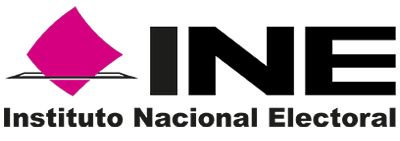 (Acuerdo INE/CIGYND/1/2021)
¿Es obligatorio que los OPL implementen su propio sistema o es suficiente que la información que presenten en su pagina oficial de internet sea la que genere el Sistema Nacional? Es obligatoria la implementación a nivel estatal.

De ser el caso, ¿los OPL pueden utilizar la herramienta informática creada por el INE a fin de llevar a cabo los registros de personas sancionadas por VPMRG a nivel local? Si bien los OPL pueden alojar una liga al sitio público del Registro en su página web oficial; tal circunstancia no los exime de crear un registro público estatal propio.
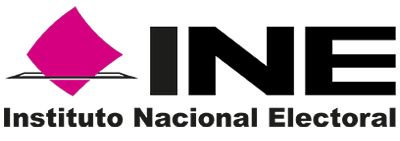 Celebración de convenios de colaboración entre el Instituto Nacional Electoral y los Organismos Públicos Locales Electorales (OPLE).
Objeto: Establecer los mecanismos necesarios para que las autoridades electorales administrativas (INE-OPLE) lleven a cabo su obligación de registrar en el sistema informático la información sobre las personas sancionadas, en un plazo no mayor a 24 horas contadas a partir de que una resolución o sentencia firme o ejecutoriada cause estado.

Se elaboró una propuesta de convenio que se trabajó con los OPLE, a la cual se le impactaron observaciones realizadas la Dirección Jurídica y de la Secretaría Ejecutiva. Actualmente, se han remitido a cada uno de los institutos locales la versión final para que procedan a enviar sus ultimas observaciones o visto bueno. Hecho lo anterior se procederá a la firma electrónica.
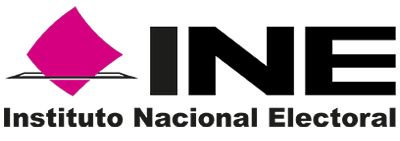 La importancia de la celebración de convenios de colaboración entre los OPLE y diversas autoridades a nivel estatal.
El artículo 3, párrafo 6 de los Lineamientos, establecen que el INE y los OPLE deberán celebrar convenios de colaboración o establecer otros mecanismos de colaboración o coordinación con las autoridades administrativas, jurisdiccionales y penales tanto federales y locales, para que informen a la autoridad que corresponda, según su ámbito de competencia, los casos de violencia política contra las mujeres en razón de género que conozcan, con la finalidad de mantener actualizado el Registro.

Se sugiere celebrar convenios con: 1. Tribunal Estatal Electoral; 2. Comisión Estatal de Derechos Humanos; 3. Contraloría del Estado; 4. Fiscalía General del Estado; 5. Tribunal Superior de Justicia.
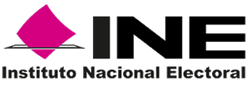 Problemáticas
Falta de adecuación normativa y emisión del Registro local en varias entidades. 
Cambio constante de los enlaces. 
Inasistencia a las reuniones celebradas entre el INE-OPL.
Falta de comunicación con los enlaces. 
Omisión en presentar información solicitada.
El pasado tres de marzo, se realizó un requerimiento a los enlaces designados por los OPLE para el RNPSMVPG a través de correo electrónico a fin de actualizar la información que a continuación se muestra. Los estados que no dieron respuesta al aludido requerimiento son Guerrero, Morelos y Querétaro.
ORGANISMOS PÚBLICOS ELECTORALES DE LA REPÚBLICA (OPL)  -OPL que cuentan con Lineamientos y Registro estatal-
Chiapas
CDMX
Durango 
Guerrero
Nuevo León 
Oaxaca
Quintana Roo 
San Luis Potosí 
Sinaloa
Tabasco 
Tamaulipas 
Tlaxcala
Veracruz 
Yucatán
Zacatecas
OPL que tienen Lineamientos, pero no Registro estatal:
Baja California
Baja California Sur
Coahuila
Colima
Guanajuato
Morelos
Nayarit
OPL que no tienen Lineamientos, ni Registro estatal:
Aguascalientes 
Campeche 
Chihuahua 
Hidalgo 
Jalisco





México
Michoacán
Puebla
Querétaro  
Sonora
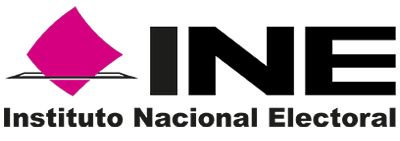 ¡ GRACIAS !